Special Examples of IMFs and Bulk Solids
Important Example of H-Bonding
DNA Alpha helix shape- 
Nucleic acids “bond” A to T  and C to G
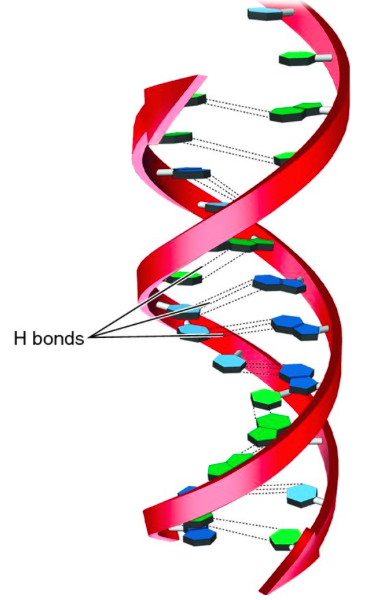 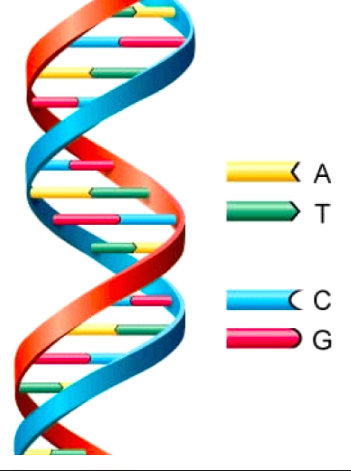 H bonds
Generic DNA picture
2
Please highlight the Hydrogen Bonds on your little Glue-In paper
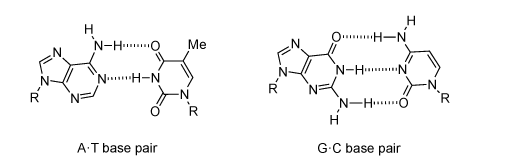 3
H bonding in protein shapes
Proteins – chain of amino acids
Secondary structures:  beta sheets and alpha helix
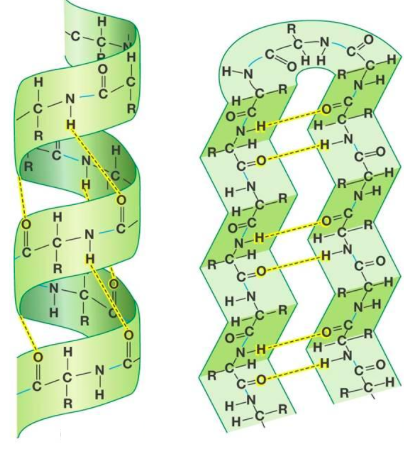 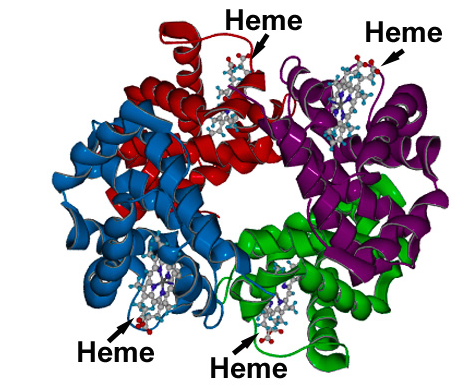 Alpha helix
Beta sheets
Hemoglobin protein
4
Bulk Solids
Interactions in solids
COMBINATION OF: intramolecular AND intermolecular forces in a “large” or “bulk” scale
3 TYPES
Metallic (weakest)Ionic Lattice (middle)
Network covalent (strongest)
Bulk solids have very high melting/boiling points because there are SO MANY inter and intra molecular forces holding the atoms close together
6
METALLIC 
Metal ions stack in an 
ordered fashion held together 
by the “sea of electrons” and 
the positive metal ions
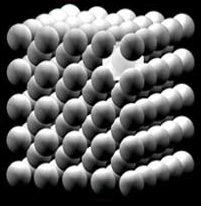 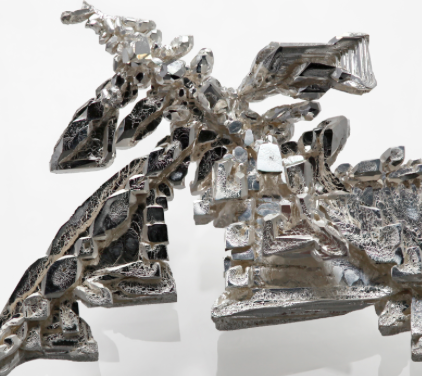 Example:  Fe
IONIC LATTICE ions stack in an ordered fashion to form crystals
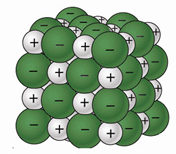 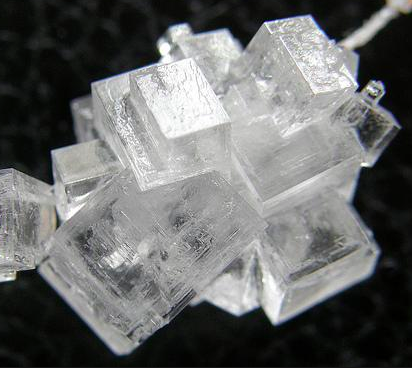 Example:  NaCl
7
NETWORK COVALENT  Examples: Diamond/Graphite = both C, Si, SiO2 , W
covalently bonded atoms in a continuous network
Example:  Carbon
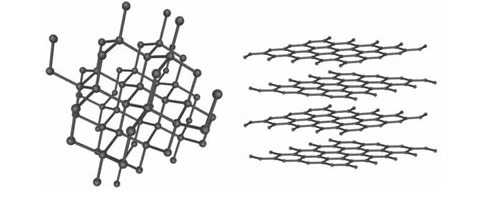 DIAMONDS 		           		GRAPHITE
8
Overall Ranking
Polar Covalent
H-Bond
Polar Covalent
DP-DP
Nonpolar Covalent
LDF
Ionic Bond
Metallic Bond
Network Covalent
Weakest                                                             StrongestLeast                                                                           Most  
IMFs                                                                            IMFs
9
How to Rank Based on Properties
1st – Have to identify the TYPE of IMF present

2nd – Have to put them in order based on the           general overall ranking from previous slide

3rd – Don’t forget things like:
 If both are LDF then rank based on largest # of electrons
If both Dipole-dipole then rank  based on largest electronegativity difference.
10
Example
H2
SiO2
Cu
CO
Br2 
H2O
KF
- LDF
Rank the following substances from lowest boiling point to highest boiling point
- Network Covalent
- Metallic
- Dipole-Dipole
- LDF
- Hydrogen bond
- Ionic
SiO2
Cu <
H2O <
KF <
H2 <
Br2 <
CO <
HIGHEST
LOWEST
11
Geckoshttps://www.youtube.com/watch?v=YeSuQm7KfaE
12
Reading- It is a class copy – please don’t   write on the paper directly- Divide your paper in half so   you have a top half for notes   and the bottom half for the    next part. - Take notes in your notebook- Talk about what you are    reading in your groups. This    will make the next part easier!
Notes from reading
13
Pick three examples from your reading. 

Write a small paragraph about each one. FULL SENTENCES! It should be several sentences each. 

Must fill half the page!
Notes from reading
YouTube Link to Presentation
https://youtu.be/TbugACqGwyI
15